TEKS DESKRIPSI
KUSMIATI, S.Pd
2020
STANDAR KOMPETENSI
TUJUAN PEMBELAJARAN
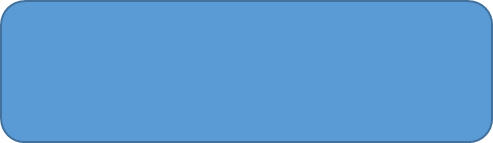 3.1  Mengidentifikasi informasi dalam teks deskripsi tentang objek (sekolah, tempat wisata,  tempat bersejarah, dan atau suasana pentas seni daerah)    yang didengar dan dibaca.
Siswa dapat:
menganalisis ciri umum teks deskripsi dari segi isi dan tujuan komunikasi pada teks. 
menyimpulkan ciri teks deskripsi dari aspek kebahasaan pada teks yang dibaca.
CIRI TUJUAN TEKS DESKRIPSI
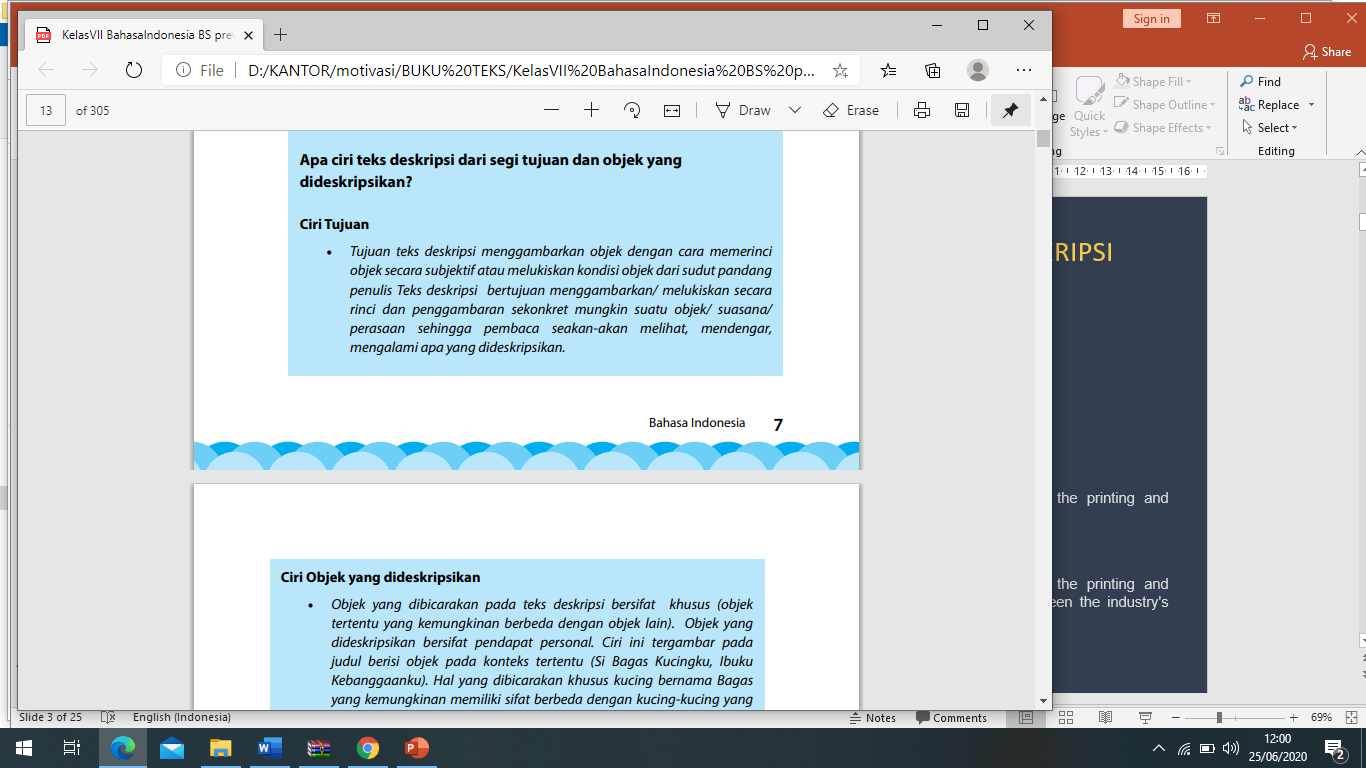 CIRI OBJEK
Objek yang dibicarakan pada teks deskripsi bersifat khusus (objek tertentu yang kemungkinan berbeda dengan objek lain). Objek yang dideskripsikan bersifat pendapat personal. Ciri ini tergambar pada judul berisi objek pada konteks tertentu (Parang Tritis, Ayah Panutanku).
CIRI ISI
Isi teks deskripsi diperinci menjadi perincian bagian-bagian objek • Isi teks deskripsi menggambarkan secara konkret (menggambarkan wisata yang indah akan dikonkretkan indahnya seperti apa, menggambarkan ibu yang baik akan dikonkretkan baiknya seperti apa). Dengan demikian, teks deskripsi banyak menggunakan kata khusus (warna dikhususkan pada kata hijau, biru toska, oranye)
CIRI ISI
Isi teks deskripsi bersifat personal dengan kandungan emosi sehingga
menggunakan kata-kata dengan emosi kuat (ombak menggempur,
kemolekan pantai, ibuku yang tangguh)
JENIS TEKS DESKRIPSI
Jenis teks deskripsi
Ditinjau dari bentuknya teks deskripsi dibedakan menjadi dua kategori yaitu
teks deskripsi berdiri sendiri sebagai teks dan teks deskripsi yang menjadi
bagian teks lain (cerpen, novel, lagu, iklan, dll).
CIRI BAHASA TEKS DESKRIPSI
Menggunakan kata-kata khusus untuk mengkonkretkan ( warna dirinci merah, kuning, hijau)
11
Menggunakan kalimat rincian untuk mengongkretkan (Ibuku orang yang sangat baik. Dia berusaha menolong semua orang. Dia ramah dan tutur katanya lembut kepada siapa saja.
22
Menggunakan kata sinonim dengan emosi kuat (indah diungkapkan dengan sinonim yang lebih memiliki emosi kuat yaitu elok, permai, molek, mengagumkan, memukau, menakjubkan)
33
44
Menggunakan majas untuk melukiskan secara konkret (pasir pantai lembut seperti bedak bayi, hamparan laut biru toska seperti permadani indah yang terbentang luas, angin pantai dengan lembut mengelus wajah kita)
CIRI BAHASA TEKS DESKRIPSI
Menggunakan kalimat rincian (Terumbu karang berwarna-warni. Ada terumbu karang oranye, abu-abu, hijau muda)
51
Menggunakan bahasa sehingga pembaca seolah-olah melihat, mendengar, dan merasakan apa yang dideskripsikan.
62
Teks deskripsi yang memunculkan kata ganti orang (Kucingku, Ibuku, memasuki wisata ini Anda akan disambut)
73